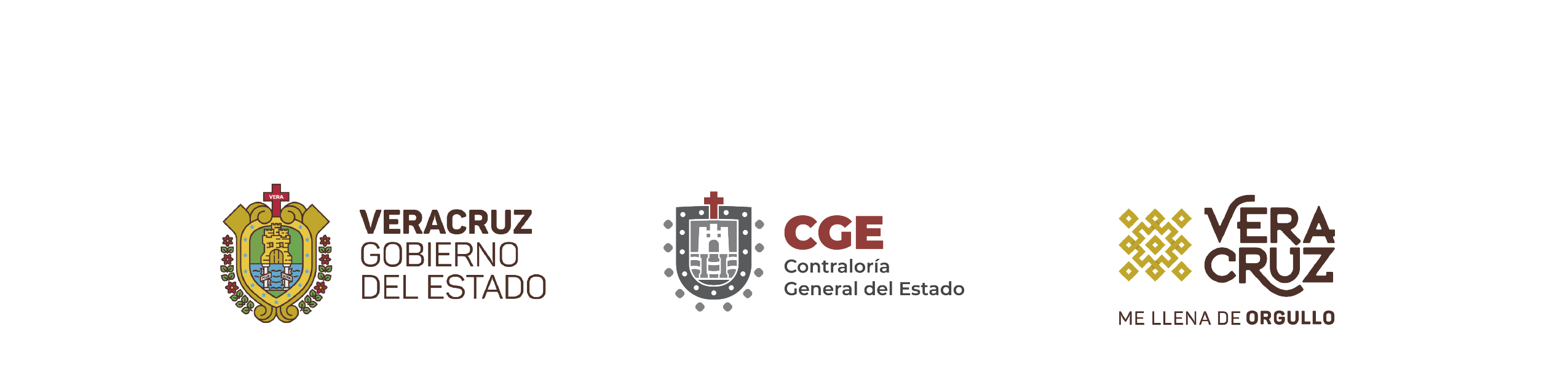 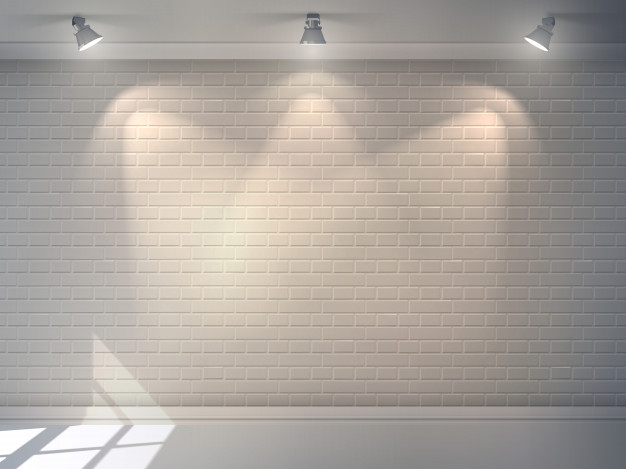 GUÍA DE PERCEPCIÓN 
EN 
MATERIA DE ÉTICA
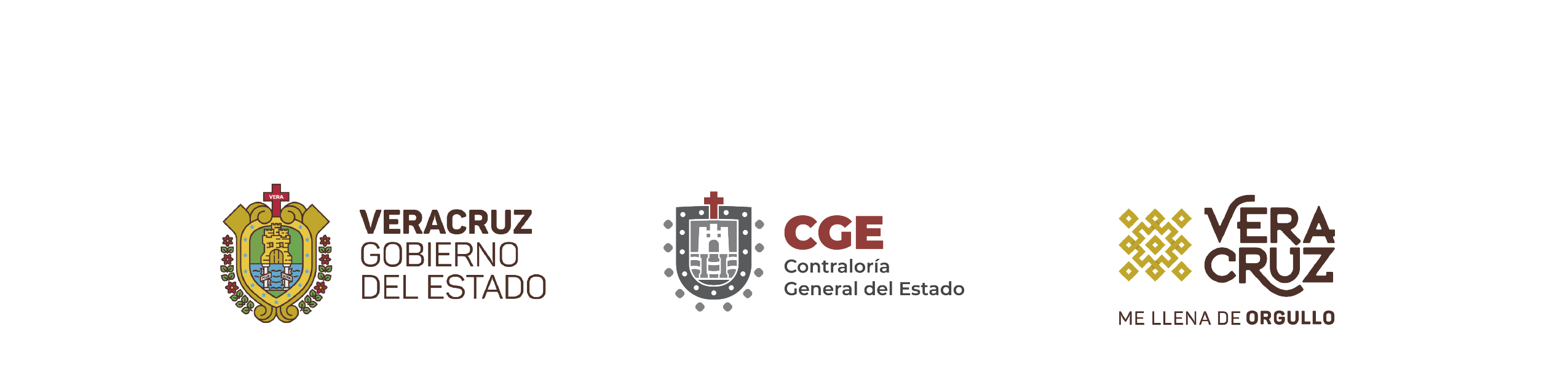 Acuerdo que emite el Código de Ética de los Servidores Públicos del Poder Ejecutivo del Estado de Veracruz
Que es responsabilidad de los Titulares de las Dependencias y Entidades, establecer las acciones necesarias para incentivar el conocimiento, la aplicación de los Principios, Valores y las Reglas de Integridad.
Puedes encontrarlo en:
https://sistemas.cgever.gob.mx/2020/pdf/codigo_etica.pdf
señala
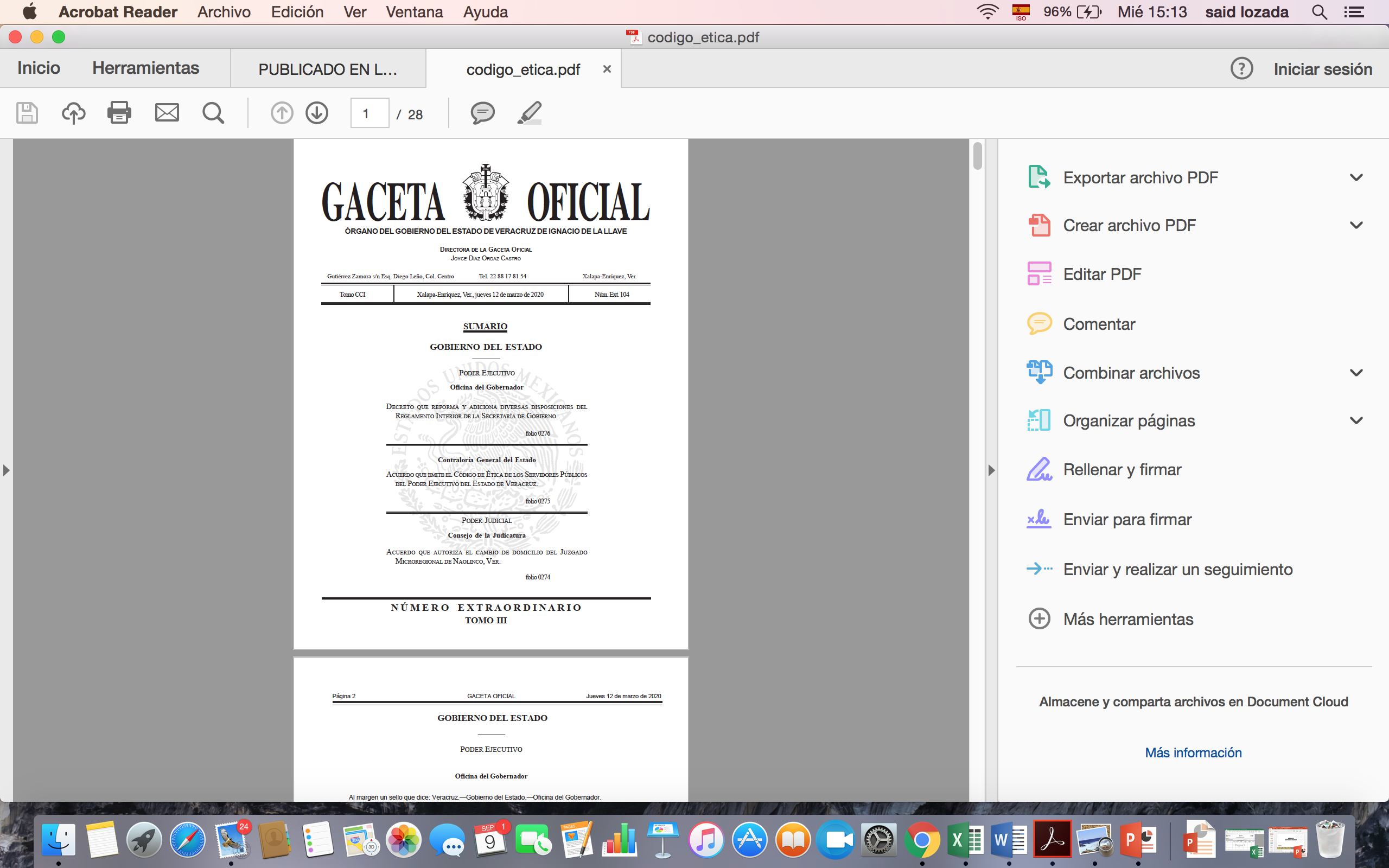 Con la finalidad de incidir en el actuar correcto de los Servidores Públicos para la realización eficiente y eficaz de las tareas encomendadas
Por los Principios, Valores y Reglas de Integridad señalados en el presente Código.
Que se regirán
Emitido el doce de marzo de dos mil veinte.
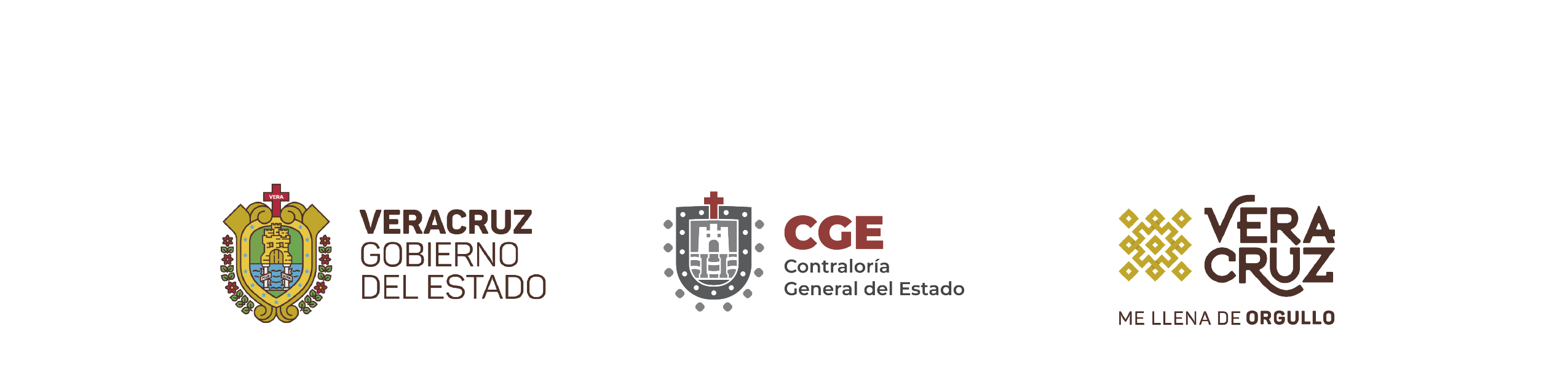 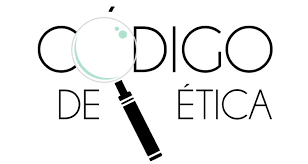 Es un instrumento de Política Pública en el combate a la corrupción, que se debe de promover y garantizar la cultura ética, para la erradicación de la corrupción en las instituciones públicas y hacer bien el trabajo gubernamental en el entorno de integridad pública, respeto a los derechos humanos, honestidad, eficiencia, eficacia, transparencia y rendición de cuentas, así como la gestión pública que generen resultados e impacten positivamente a la Población Veracruzana
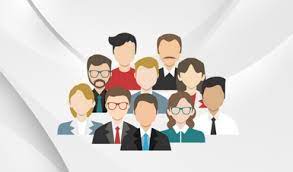 El Código de Ética sirve para que las personas  Servidoras Públicas del Gobierno del Estado de Veracruz actúen conforme a una cultura de integridad y vocación del servicio público orientado al logro de resultados
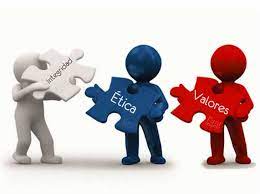 ¿Para que sirve el Código de Ética?
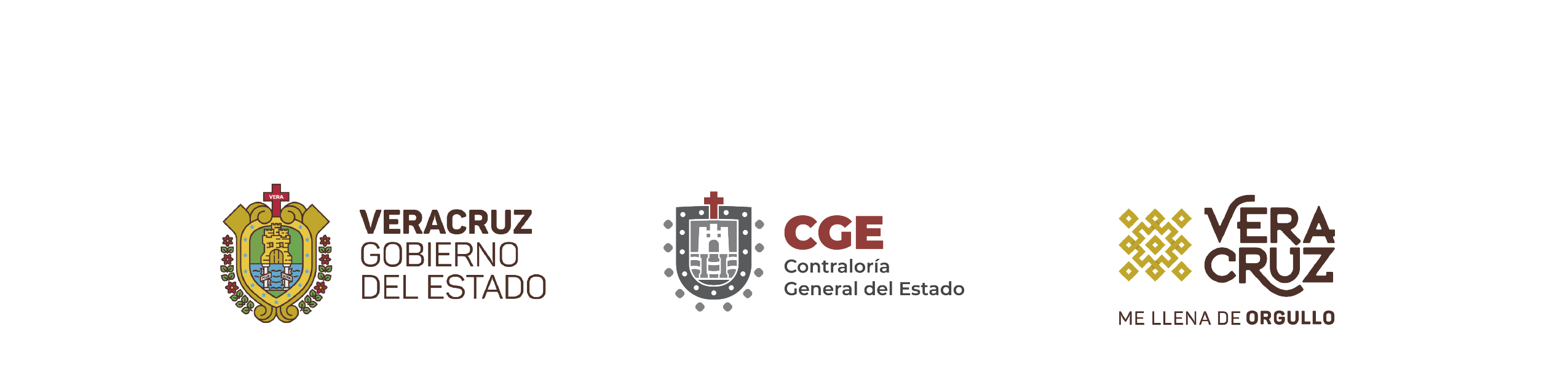 ¿Qué es la Ética Pública y la Integridad?
Integridad
Ética Pública
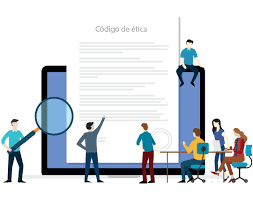 Los servidores públicos actúan siempre de manera congruente con los principios que se deben observar en el desempeño de un empleo, cargo, comisión o función, convencidos en el compromiso de ajustar su conducta para que impere en su desempeño una ética que responda al interés público y generen certeza plena de su conducta frente a todas las personas con las que se vinculen u observen su actúa.
Disciplina basada en normas de conducta que se fundamentan en el deber público y que busca en toda decisión y acción, la prevalencia del bienestar de la sociedad en coordinación con los objetivos del Estado mexicano, de los entes públicos y de la responsabilidad de la persona ante éstos.
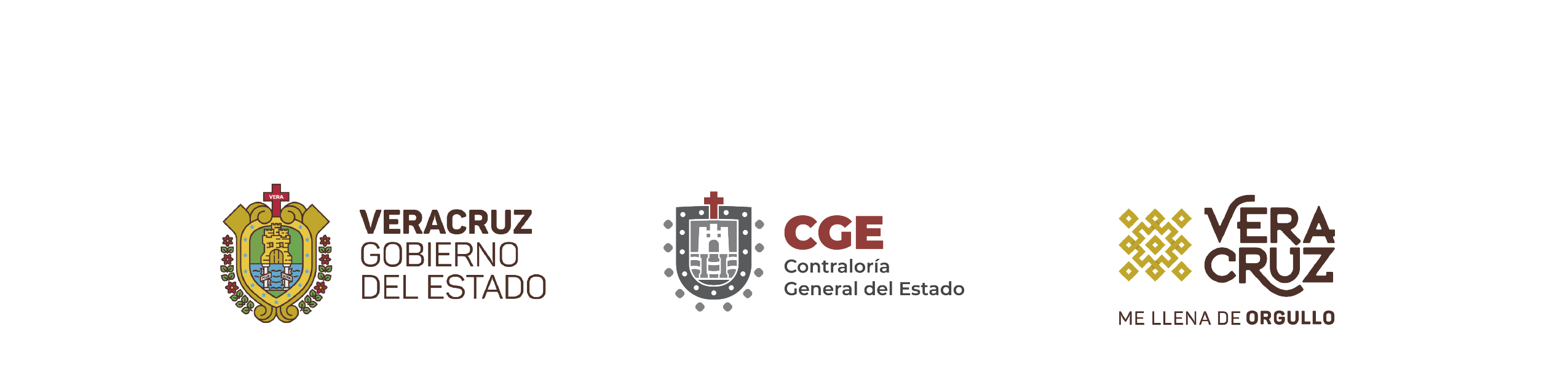 Lo que se busca es generen mecanismos de identificación de las actividades que desempeñan los Servidores Públicos y que su incumplimiento pueda ser motivo de un comportamiento o conducta que se establezca como falta administrativa.
Se vinculan con la misión, visión, objetivos y atribuciones del Código de Conducta de la Comisión del Agua del Estado de Veracruz, en sus distintos ámbitos del servicio público
Acuerdo que emite el Código de Ética de los Servidores Públicos del Poder Ejecutivo del Estado de Veracruz

Art. 6
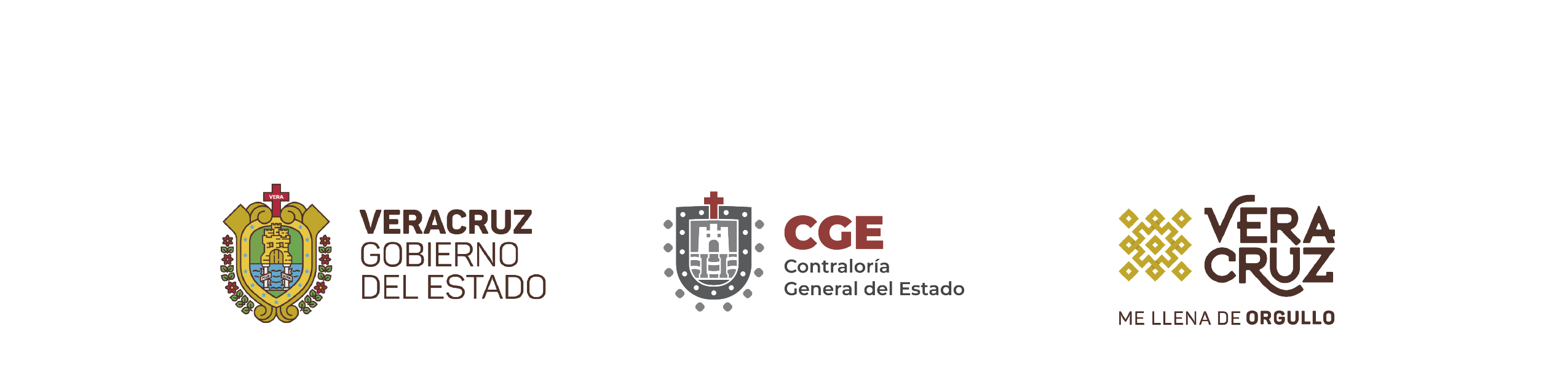 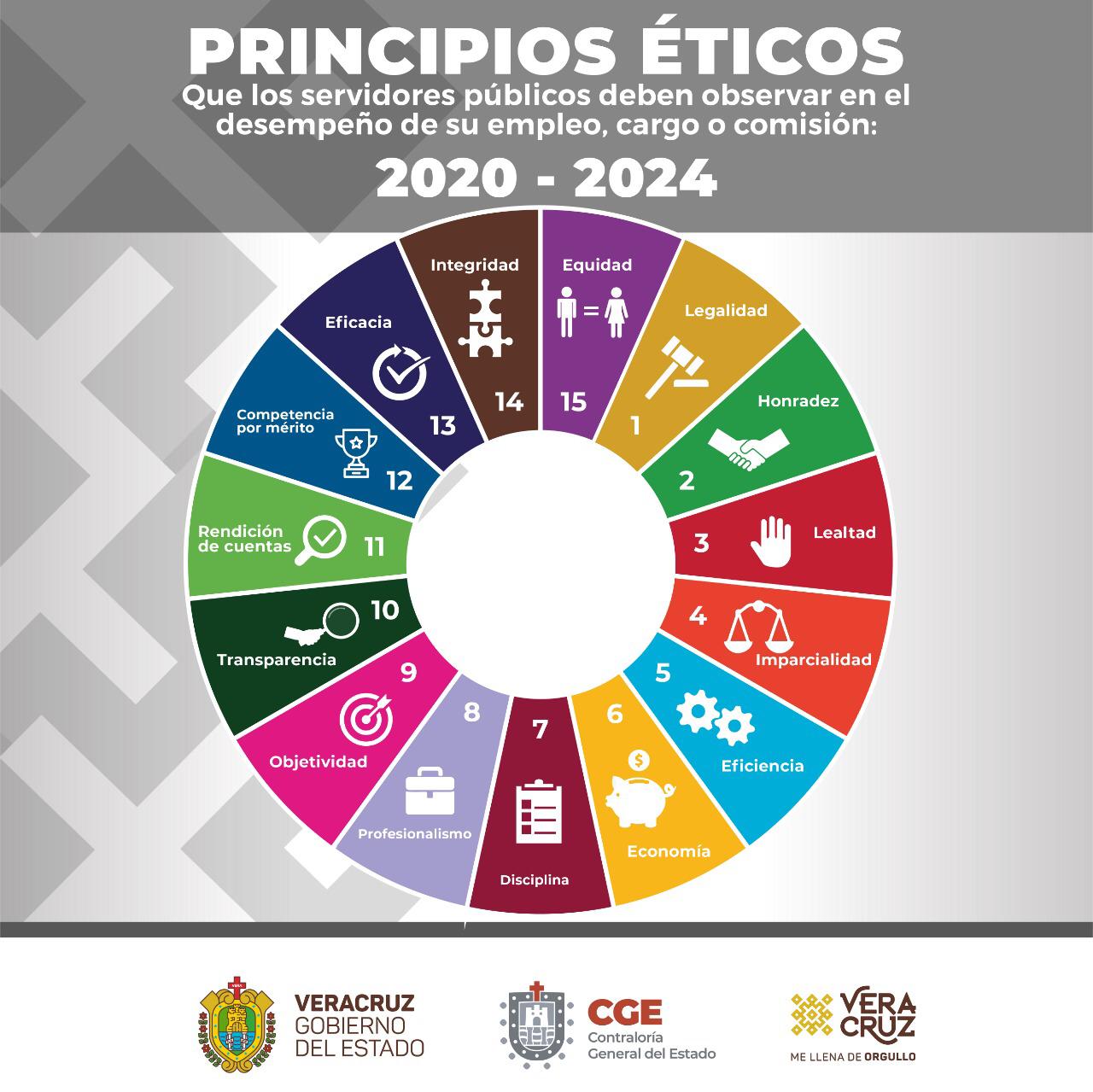 Principios Éticos
Conjunto de parámetros éticos universales, dirigidos a orientar y regular la vida en sociedad
Acuerdo que emite el Código de Ética de los Servidores Públicos del Poder Ejecutivo del Estado de Veracruz

Art. 7
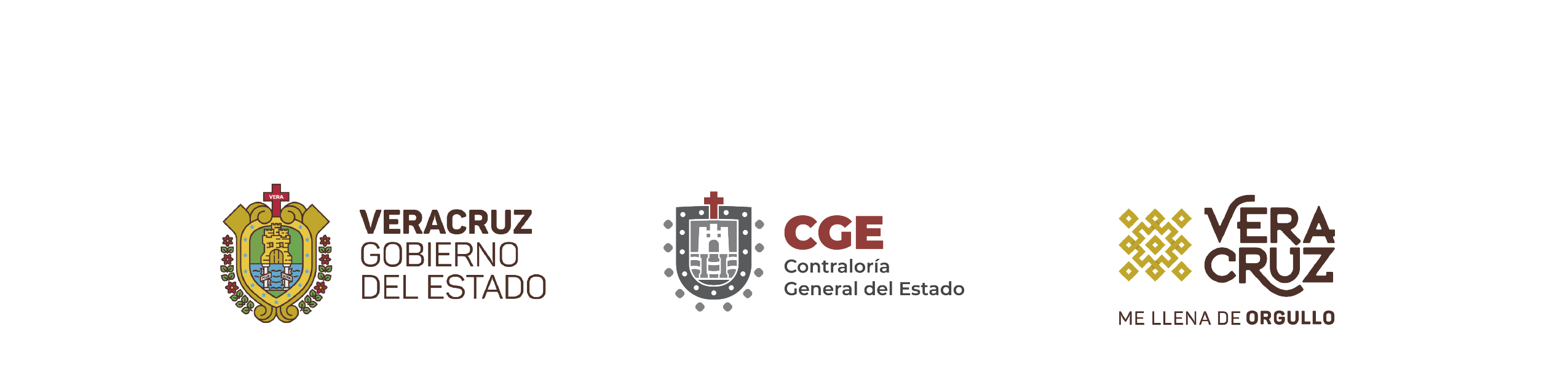 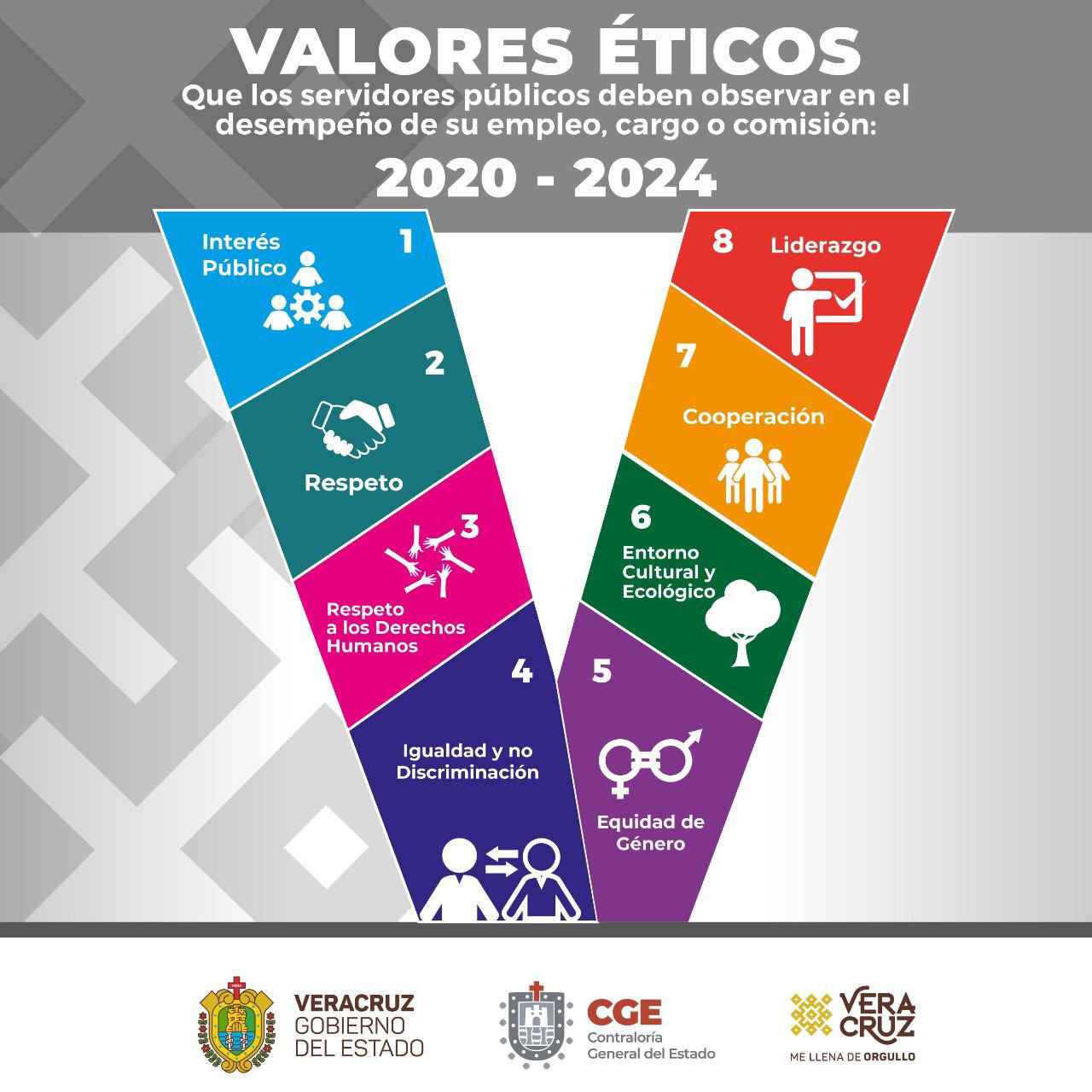 Valores Éticos
Cualidad o conjunto de cualidades por las que un Servidor Público es apreciado o bien considerado en el servicio público
Acuerdo que emite el Código de Ética de los Servidores Públicos del Poder Ejecutivo del Estado de Veracruz

Art. 8
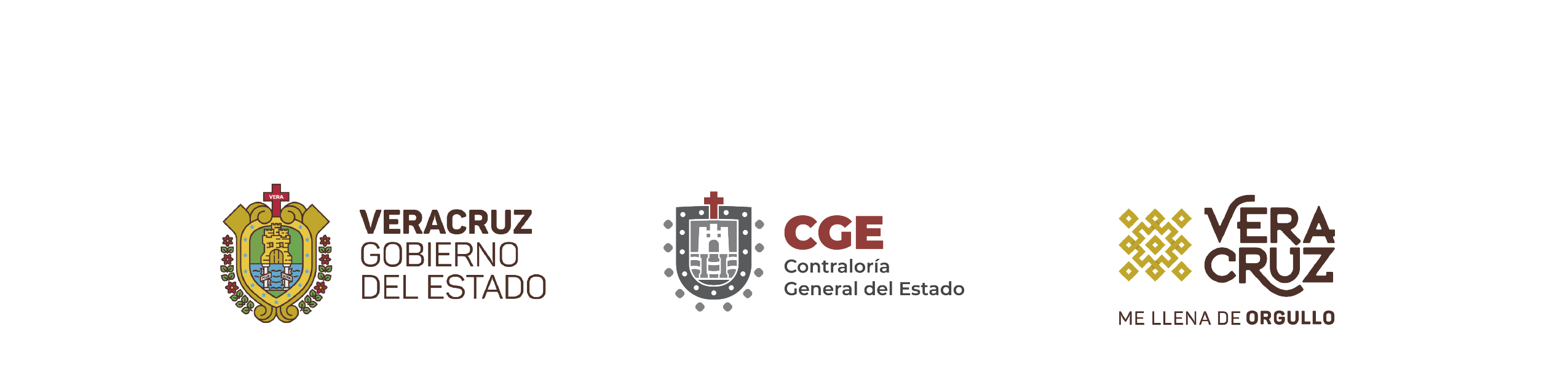 Reglas de Integridad
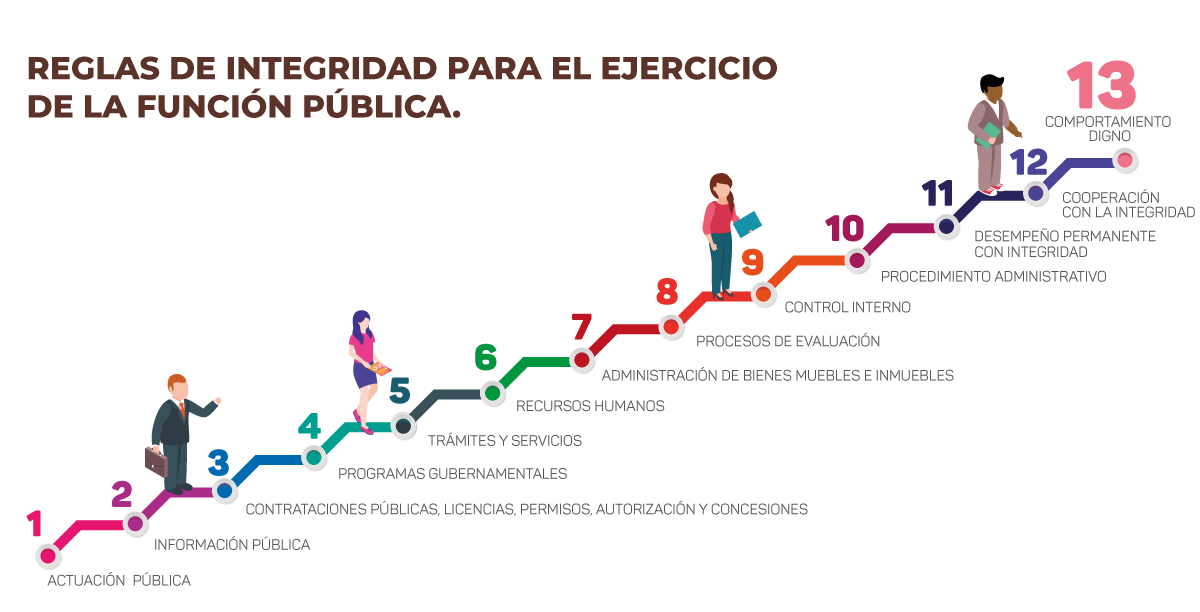 Conjunto de disposiciones que regulan las acciones de los Servidores Públicos en los diversos ámbitos de las funciones que desempeñan
Acuerdo que emite el Código de Ética de los Servidores Públicos del Poder Ejecutivo del Estado de Veracruz

Art. 9
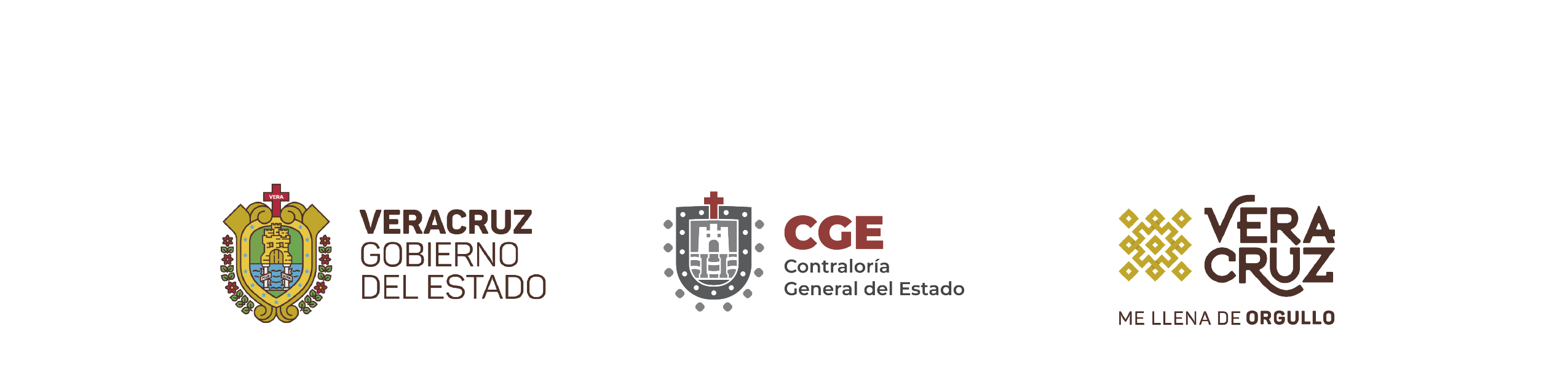 CÓDIGO DE CONDUCTA
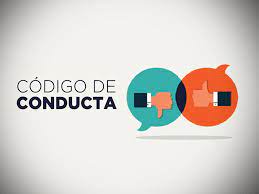 Las Dependencias y Entidades que conforman el Poder Ejecutivo del Estado, deberán emitir su propio Código de Conducta de manera que les permita enfrentar los retos éticos, a la vez que, se fomente la identificación y apropiación por parte de los Servidores Públicos
Los Códigos de Conducta que emitan las Dependencias y Entidades, deberán constituir guías enunciativas pero no limitativas para identificar acciones que pueden vulnerar lo previsto en cada uno de ellos
Acuerdo que emite el Código de Ética de los Servidores Públicos del Poder Ejecutivo del Estado de Veracruz

Arts. 14 y 15
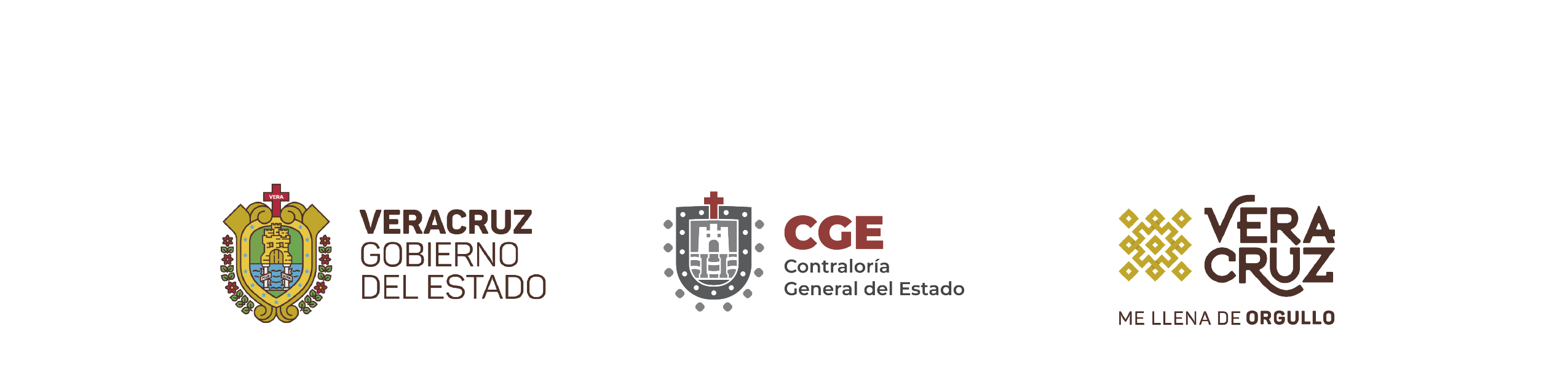 Código de Conducta de la Comisión del Agua del Estado de Veracruz
El instrumento deontológico en el que se especifica, de manera puntual y concreta, la forma en que los servidores públicos, en su respectiva Dependencia, Entidad o empresa productiva del Estado, aplicarán los principios, valores y reglas de integridad
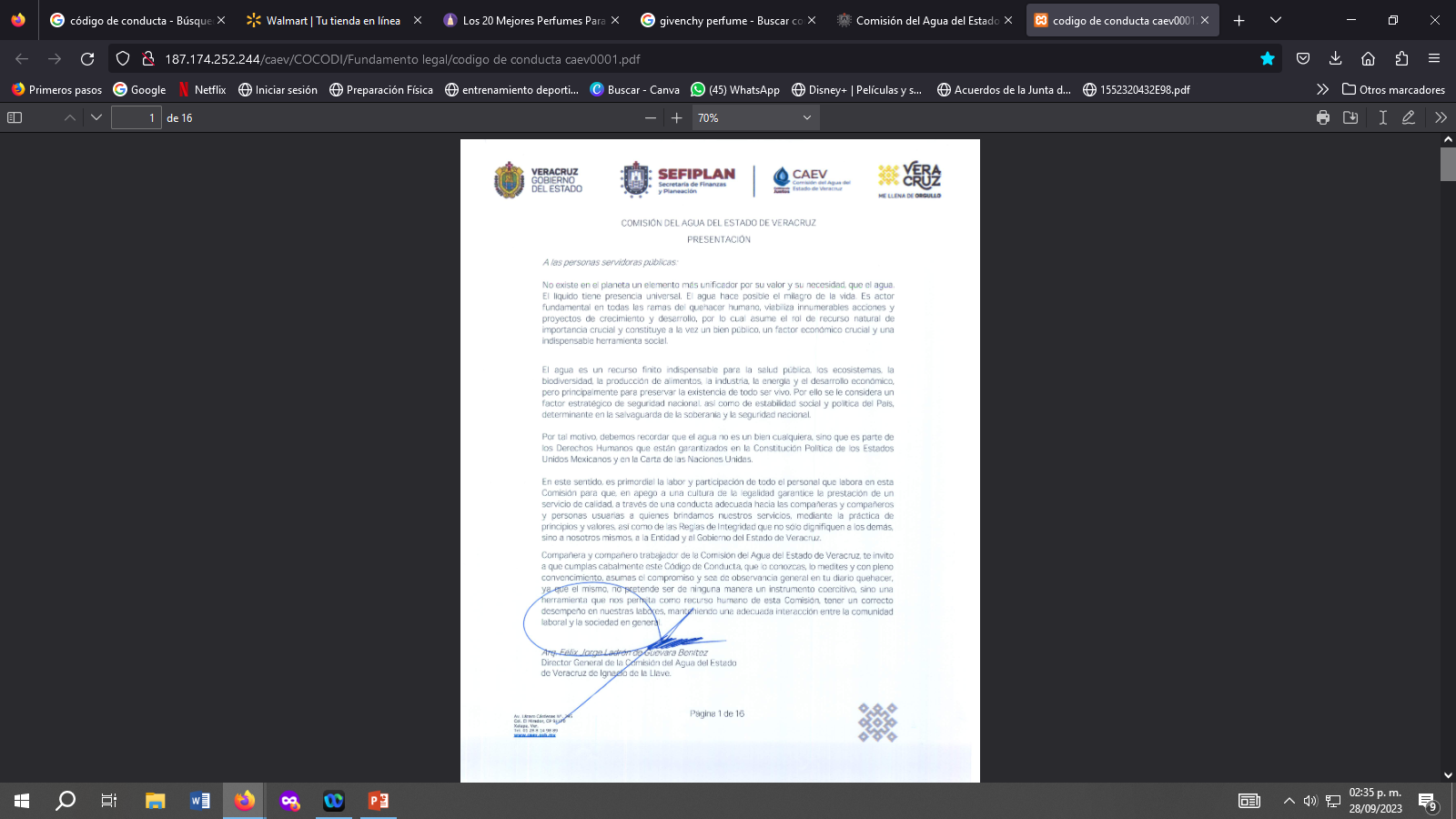 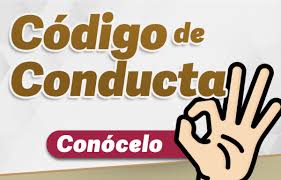 Puedes consultarlo en: http://187.174.252.244/caev/COCODI/Fundamento%20legal/codigo%20de%20conducta%20caev0001.pdf
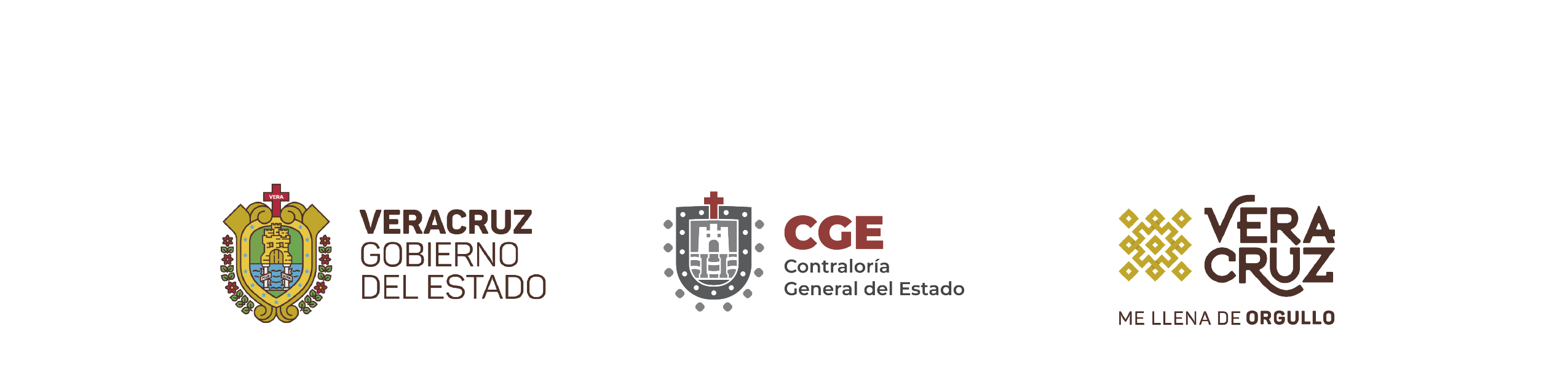 Código de Conducta de la Comisión del Agua del Estado de Veracruz

Numeral 4
Es el instrumento a través del cual el funcionariado público manifiesta su voluntad de adherirse a los principios, valores y reglas de integridad contenidas en los Códigos de Ética y de Conducta, de desempeñar el ejercicio público que le ha sido encomendado, con estricta observancia de los mismos, decretando conocer sus alcances y las responsabilidades administrativas en las que puede incurrir en caso de la inobservancia de dichos Códigos
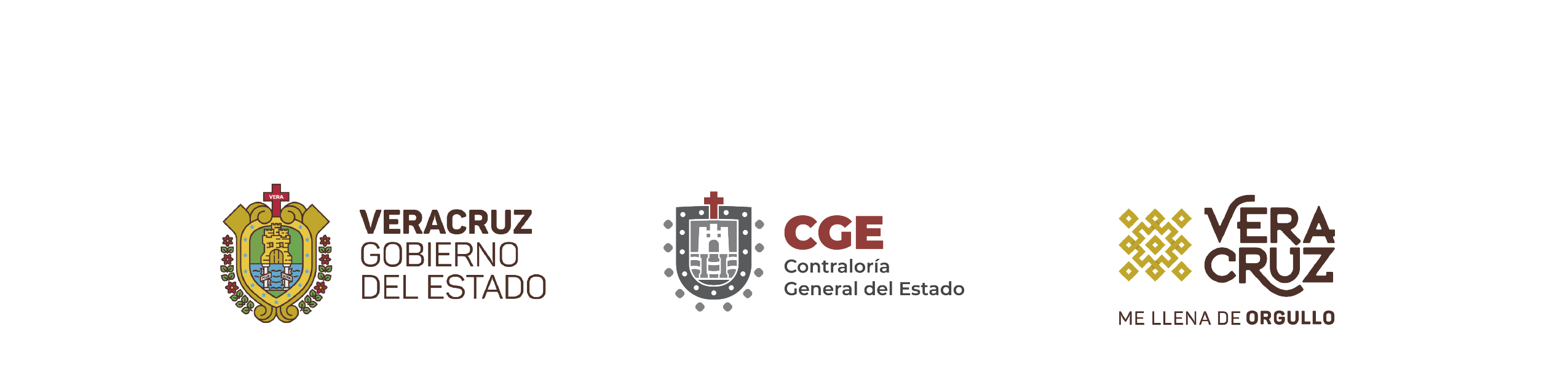 Código de Conducta de la Comisión del Agua del Estado de Veracruz

Numerales 6, 7 y 8
Conductas de las y los Servidores Públicos de la Comisión del Agua del Estado
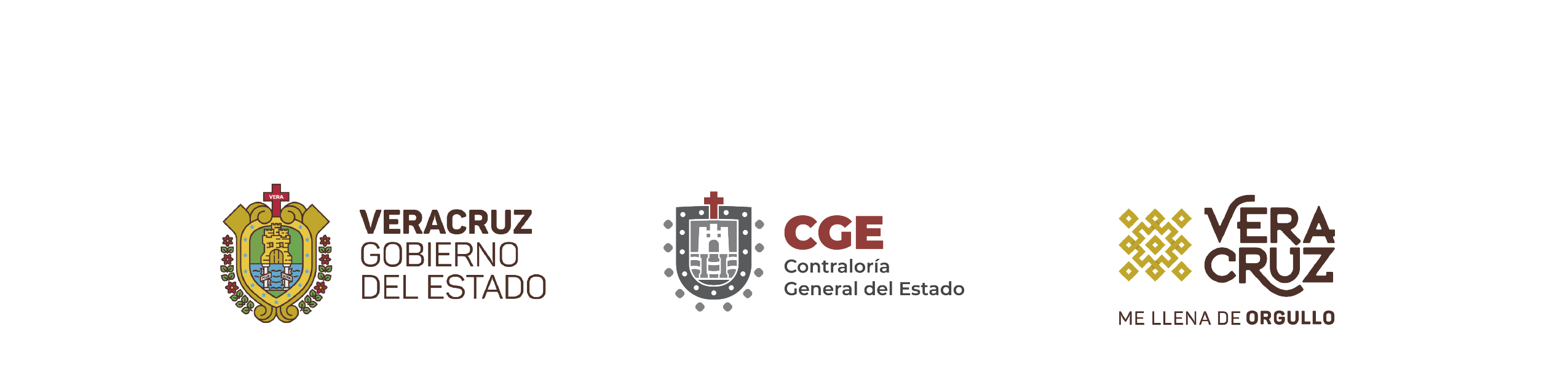 Código de Conducta de la Comisión del Agua del Estado de Veracruz

Numeral 9, IV
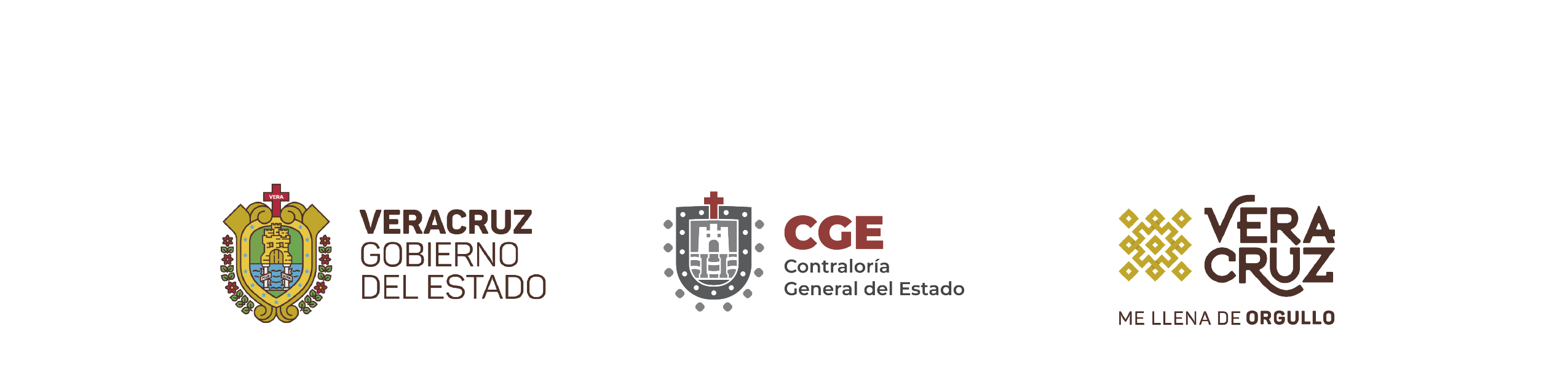 Código de Conducta de la Comisión del Agua del Estado de Veracruz

Numeral 9
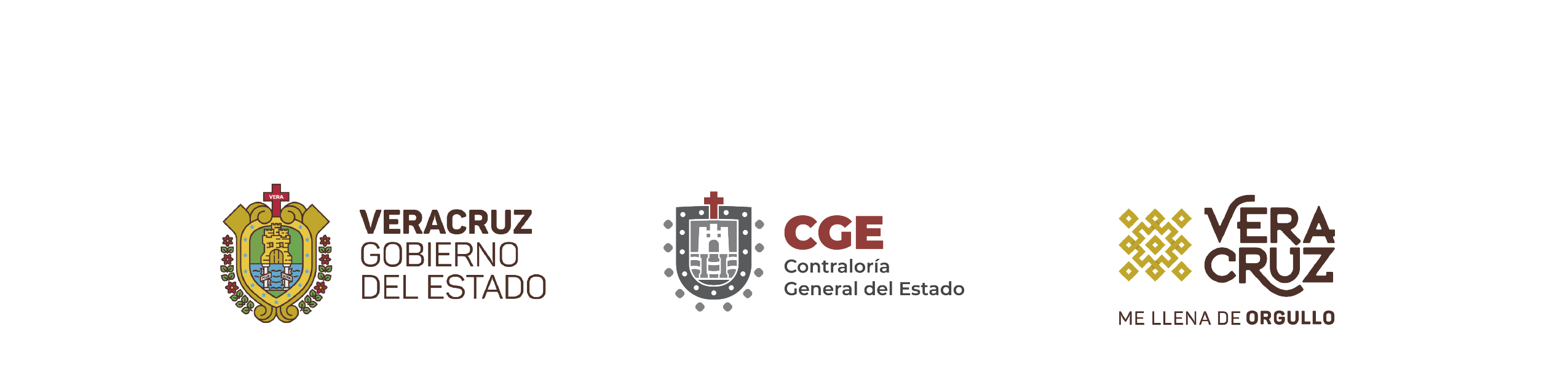 Código de Conducta de la Comisión del Agua del Estado de Veracruz

Numeral 9, I y II
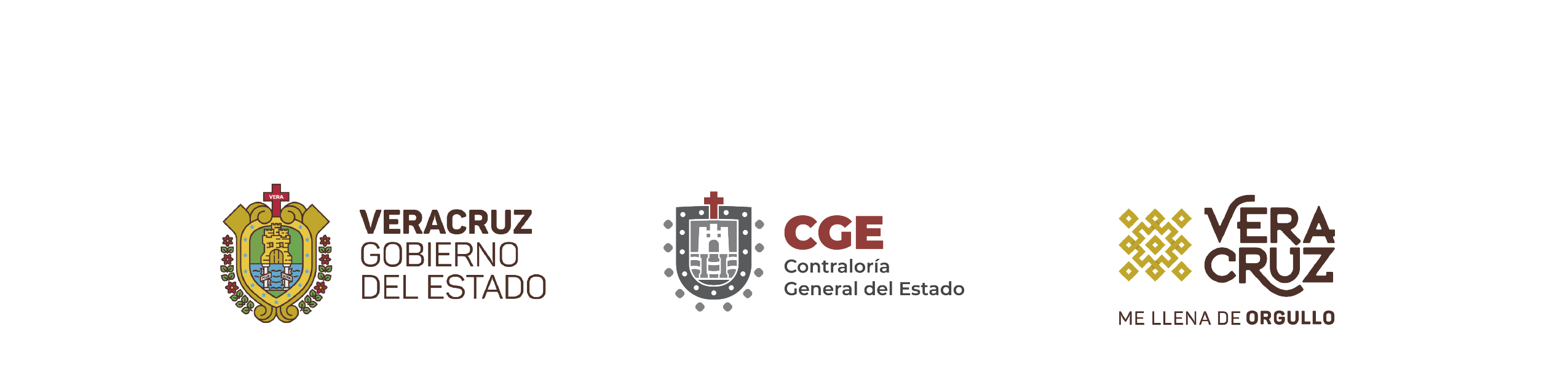 Código de Conducta de la Comisión del Agua del Estado de Veracruz

Numeral 9, III
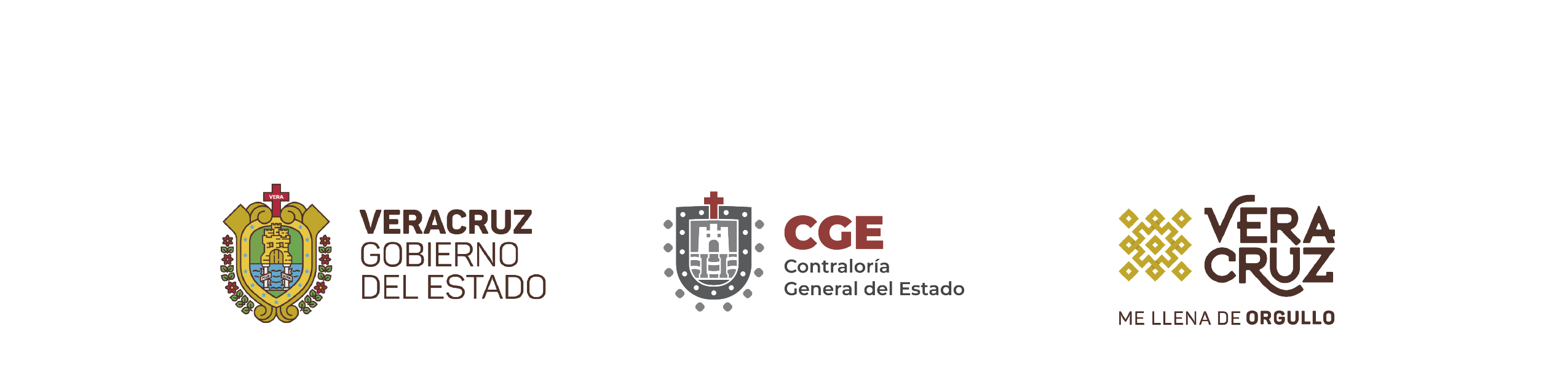 Código de Conducta de la Comisión del Agua del Estado de Veracruz

Numeral 9, V
Políticas de sanciones
Los Servidores Públicos que incumplan el Código de Ética y el Código de Conducta, incurrirán en la probable comisión u omisión de alguna falta administrativa y serán sancionados de acuerdo a las atribuciones del Órgano Interno de Control o Autoridad Competente con apego al Reglamento de la Contraloría, Ley de Responsabilidades Administrativas y demás ordenamientos jurídicos
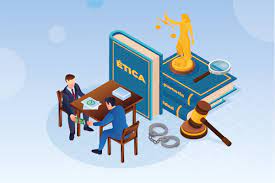